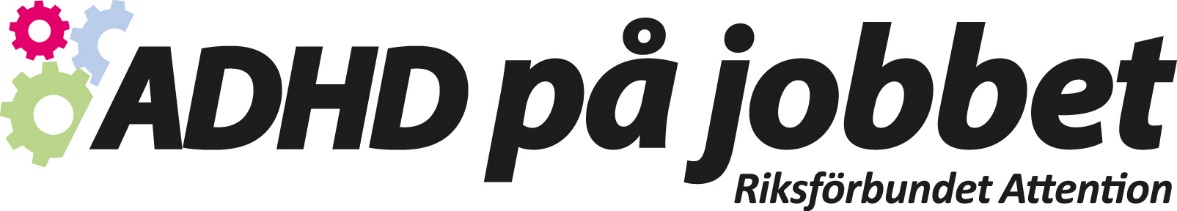 Ett projekt av
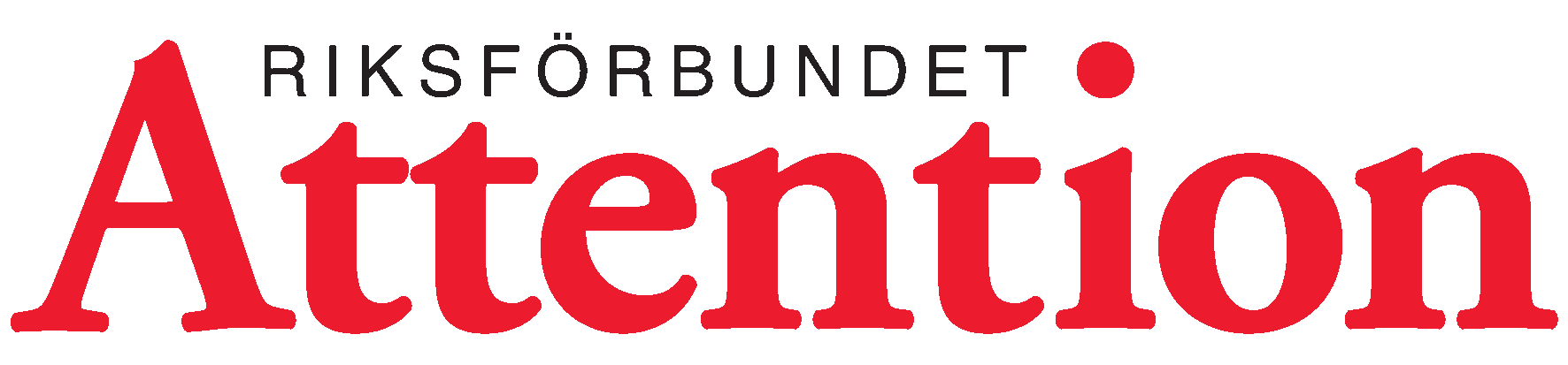 I samarbete med
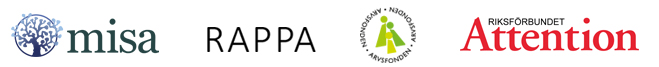 Projektnamn: 
ADHD på jobbet- Strategier och kunskap som stärker möjligheten att få och behålla ett arbete

Tidsram: 
Sep 2015- Aug 2018

Vad vill vi?
Stärka positionen för personer med ADHD på arbetsmarknaden
Hur gör vi?

Sprida goda exempel via våra filmer, webben och artiklar kan vi skapa en ökad medvetenhet om ADHD/ADD i arbetslivet.

Etablera kontakter med näringslivet och andra organisationer.

Organisations- och ledningsfråga, arbetsmiljöfråga, rätt till långsiktigt stöd och hjälpmedel.
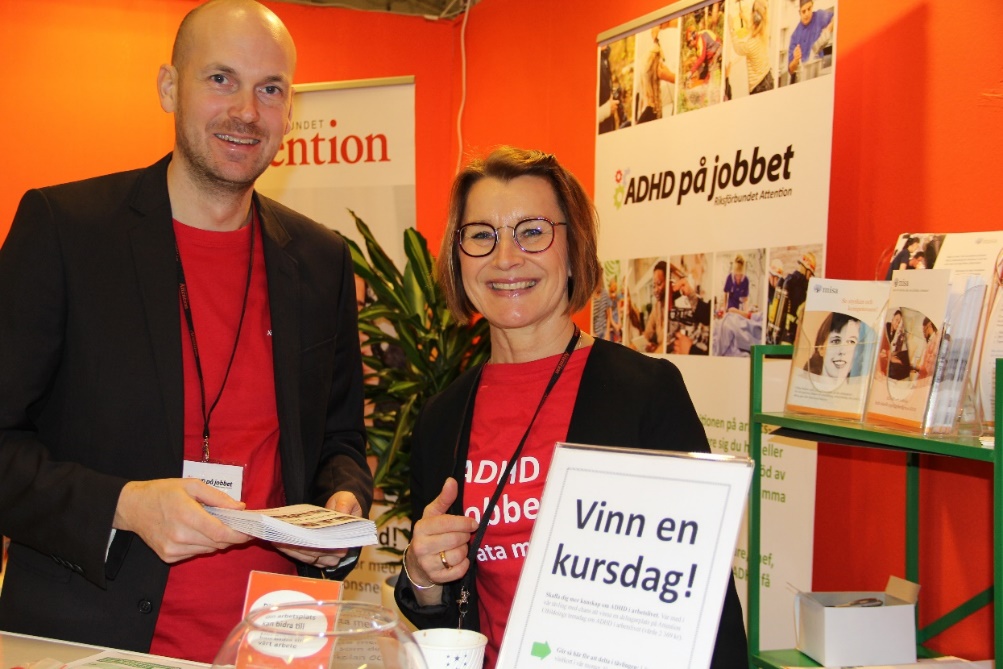 Tips, filmer, verktyg, fakta och mycket mer på: www.adhdpåjobbet.se
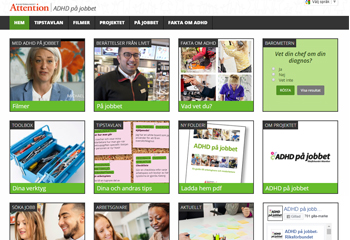 Arbetsmarknadskampanjen oktober 2016
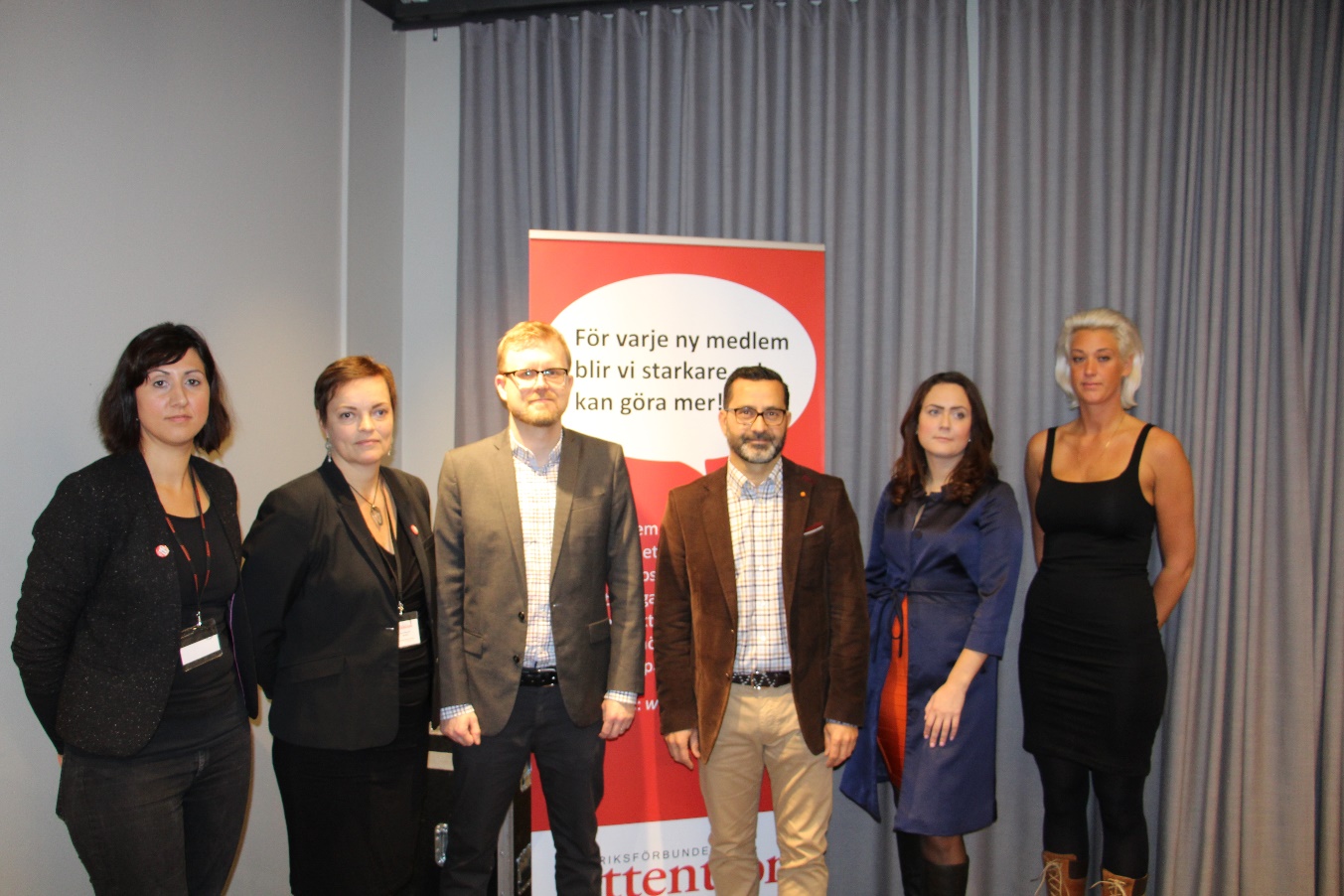 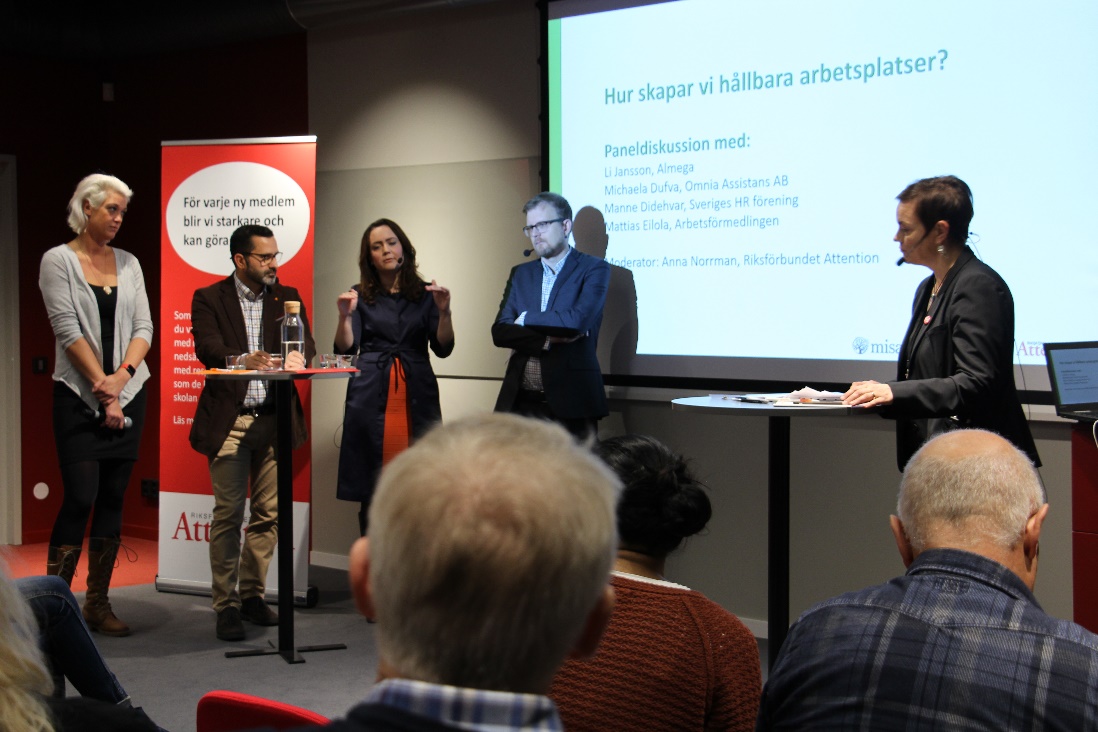 Michaela Dufva, Manne Didehvar, Li Jansson, Mattias Eilola
Personal och chefsmässan februari 2017
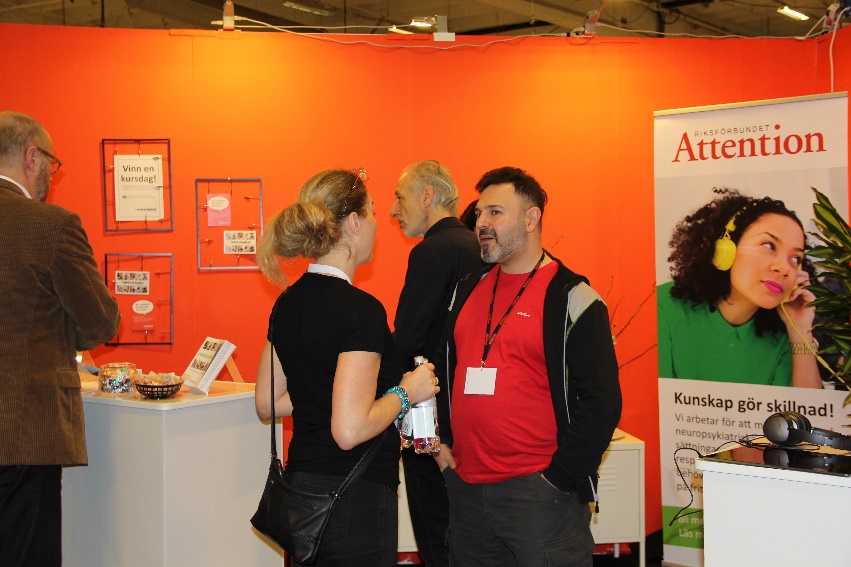 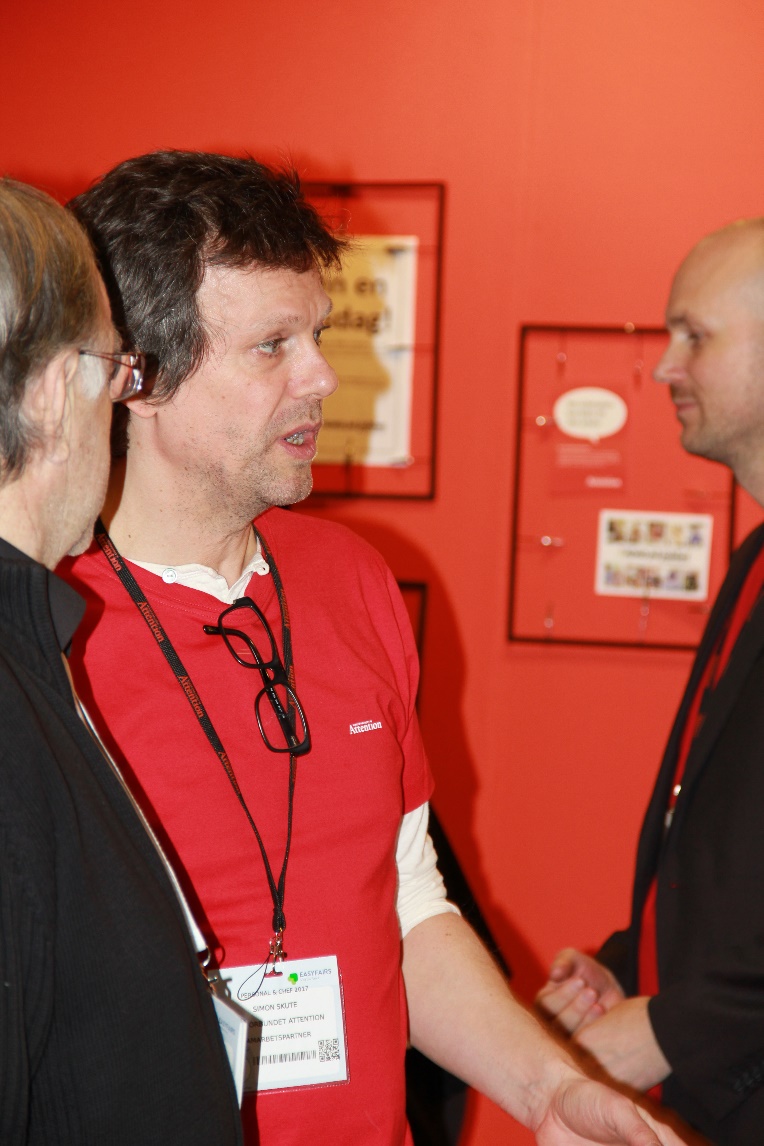 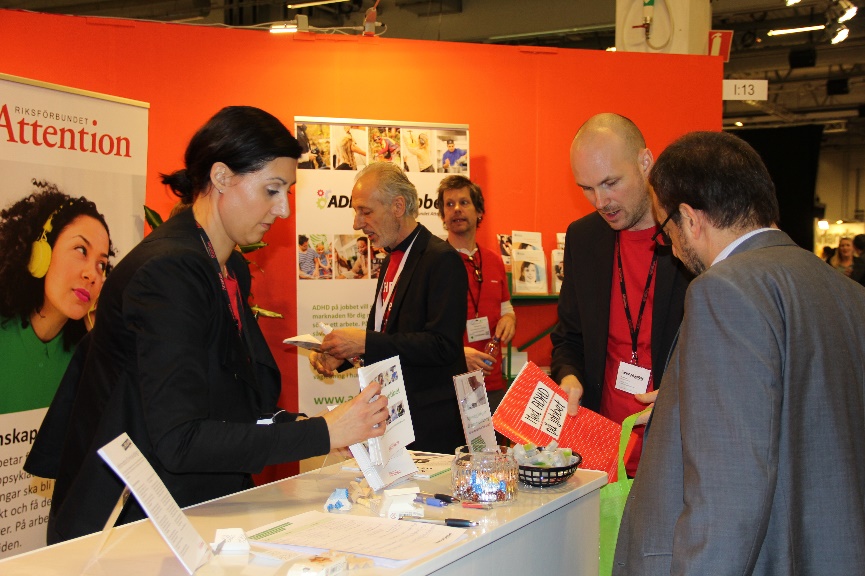 Referensgruppen uppstartsmöte 14/9 2017
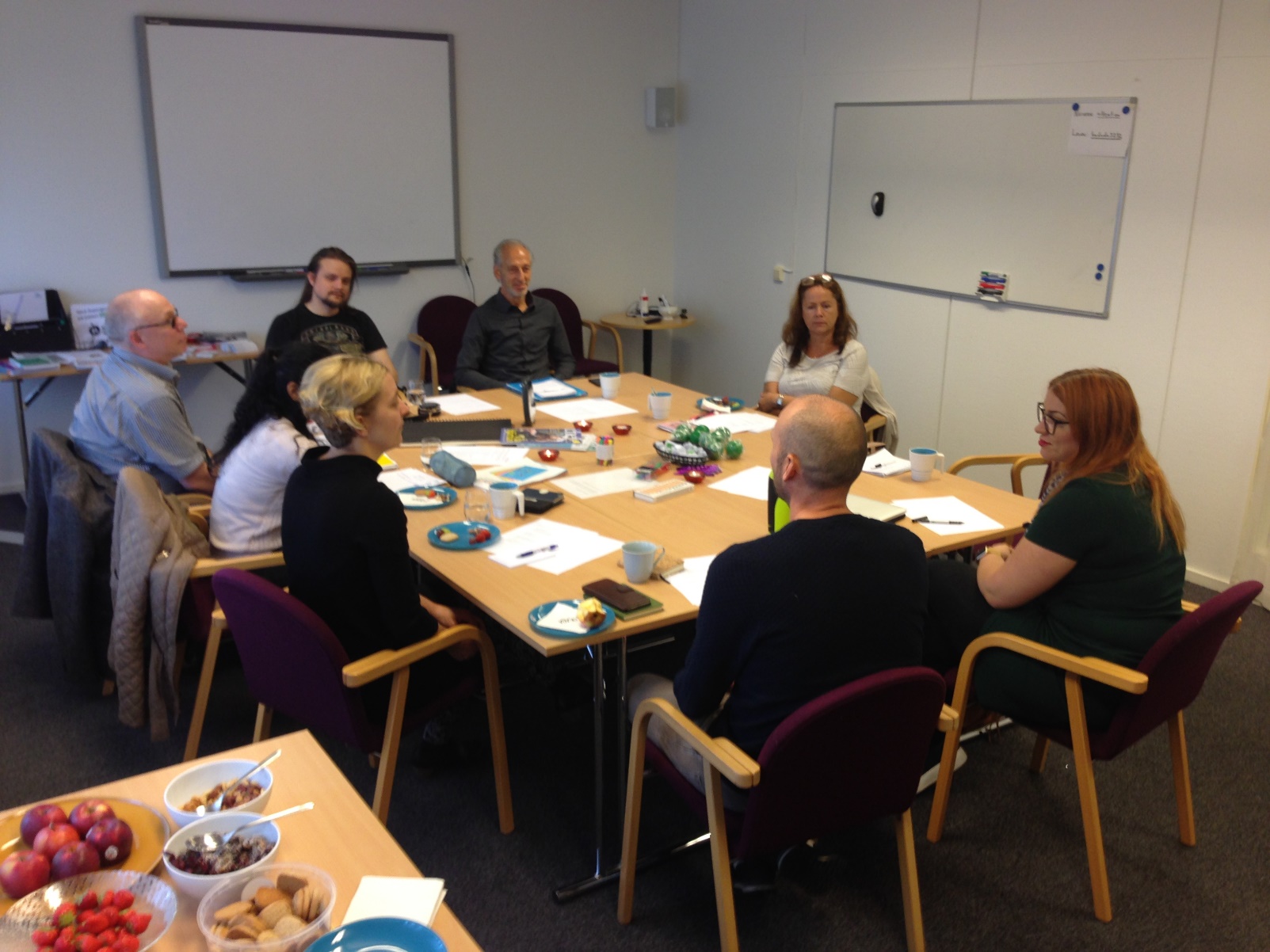 Nytt dialogmaterial
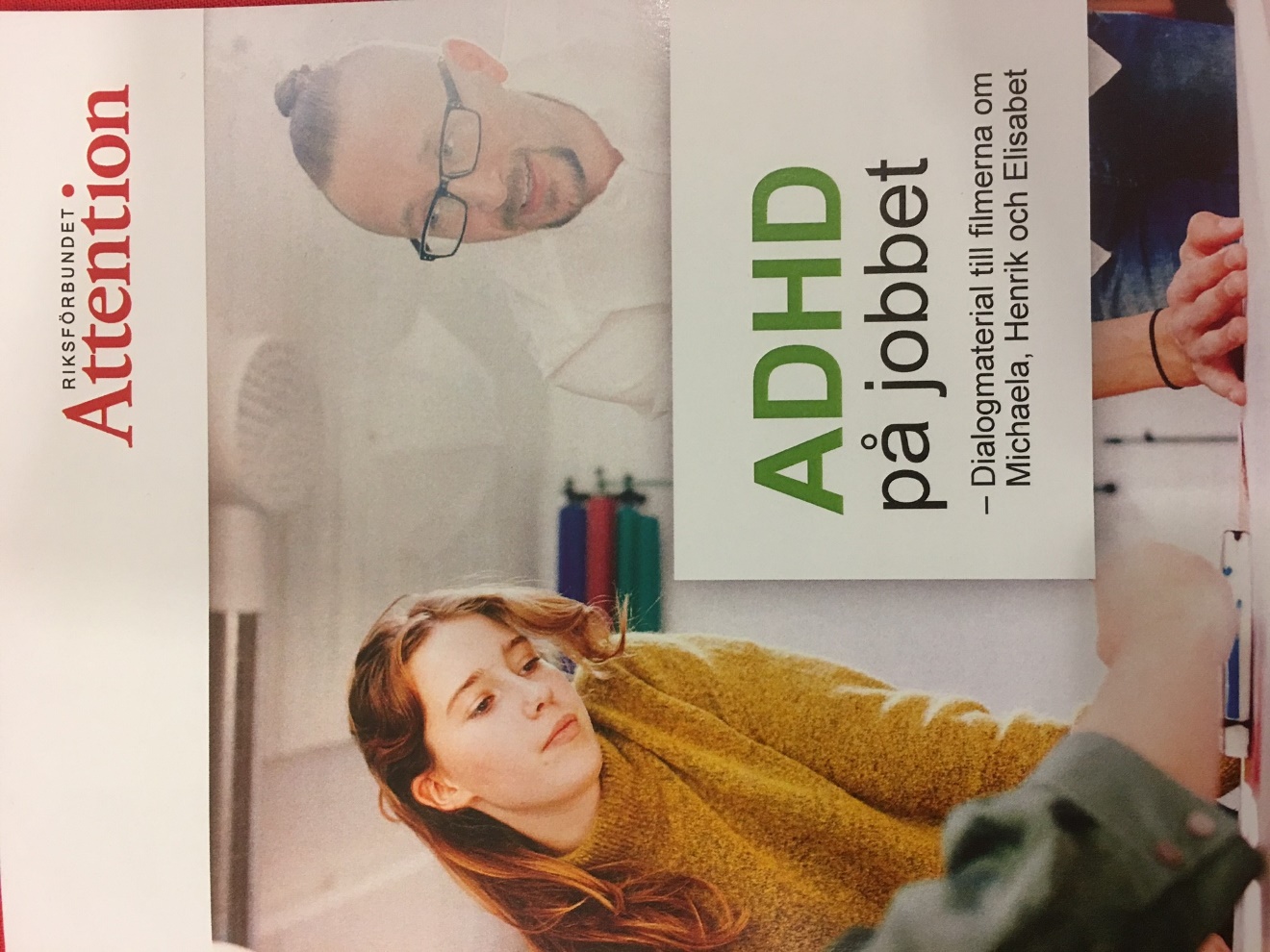 Nya filmer
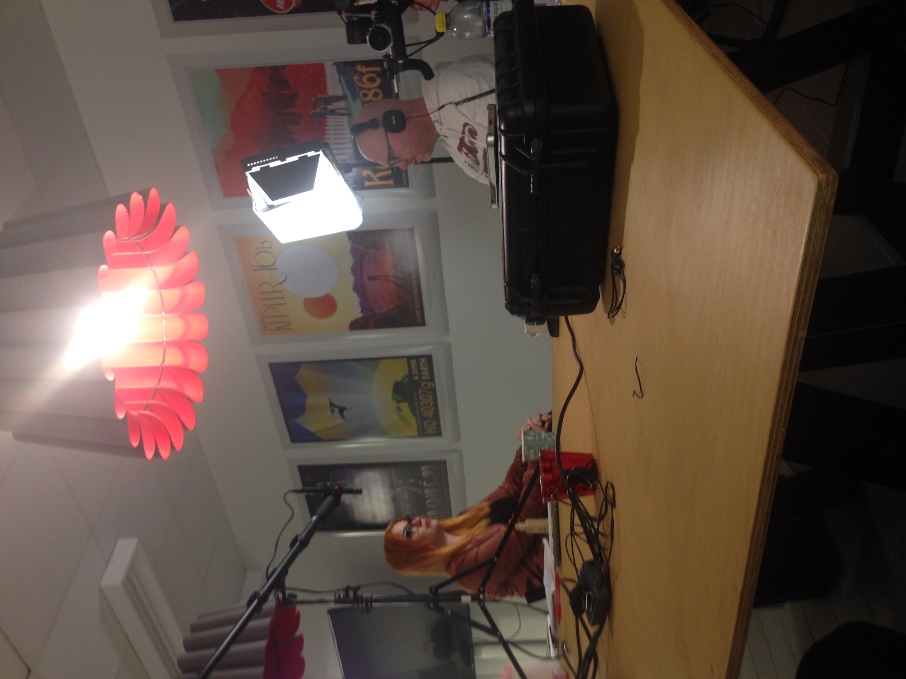 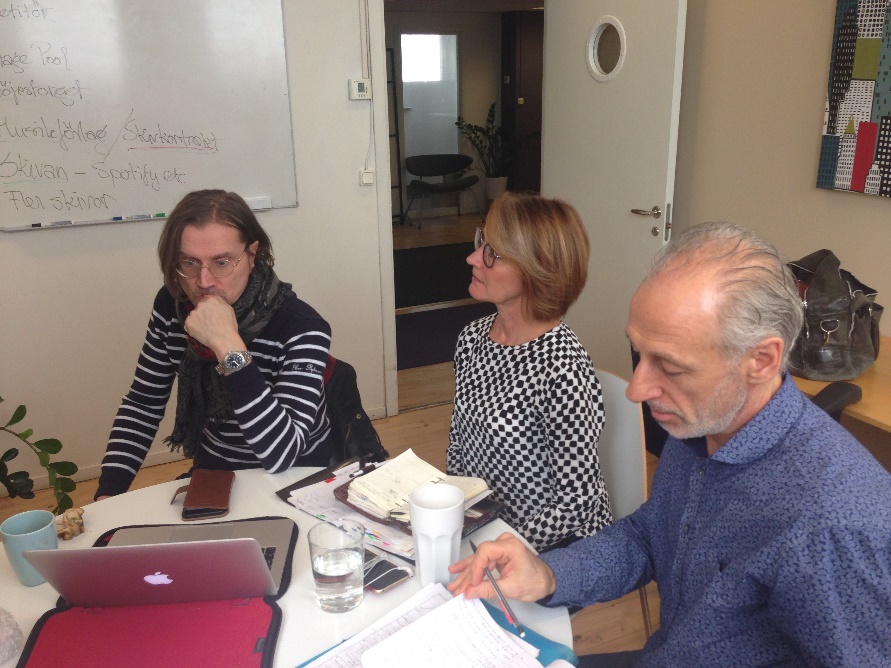 Magnus Karlberg om stöd i arbetslivet
Lena Furberg om Arbetsförmedlingen och hjälpmedel
Frågor?

Maila till Maria Petersson, maria.petersson@attention-riks.se